Frihet
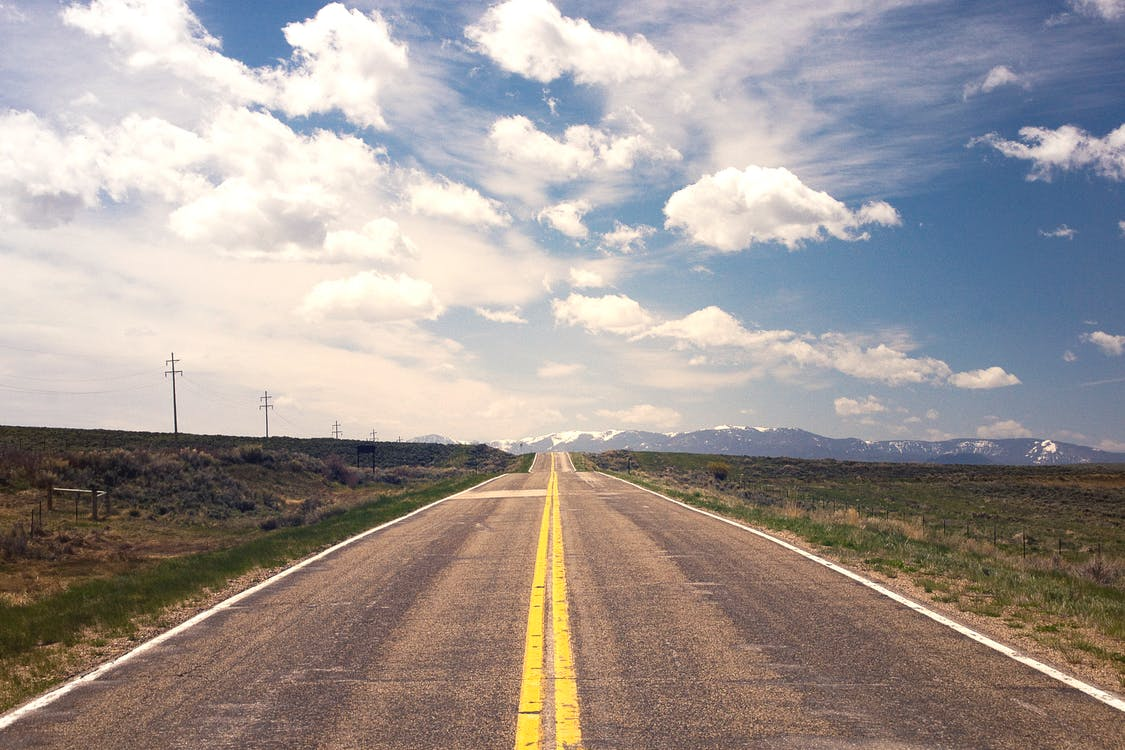 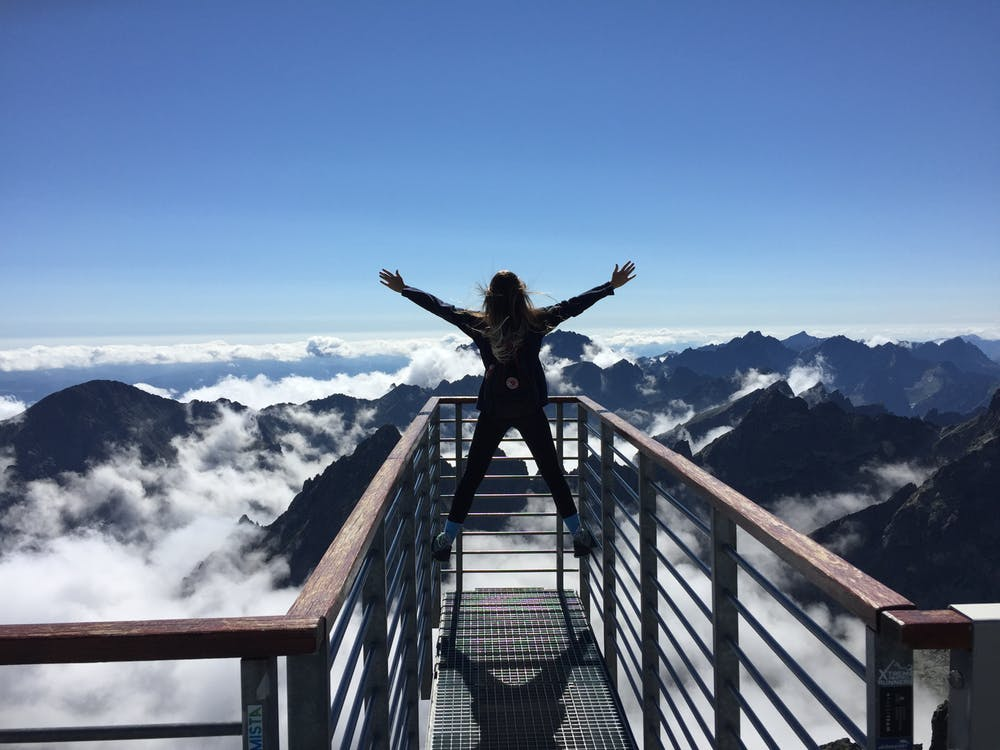 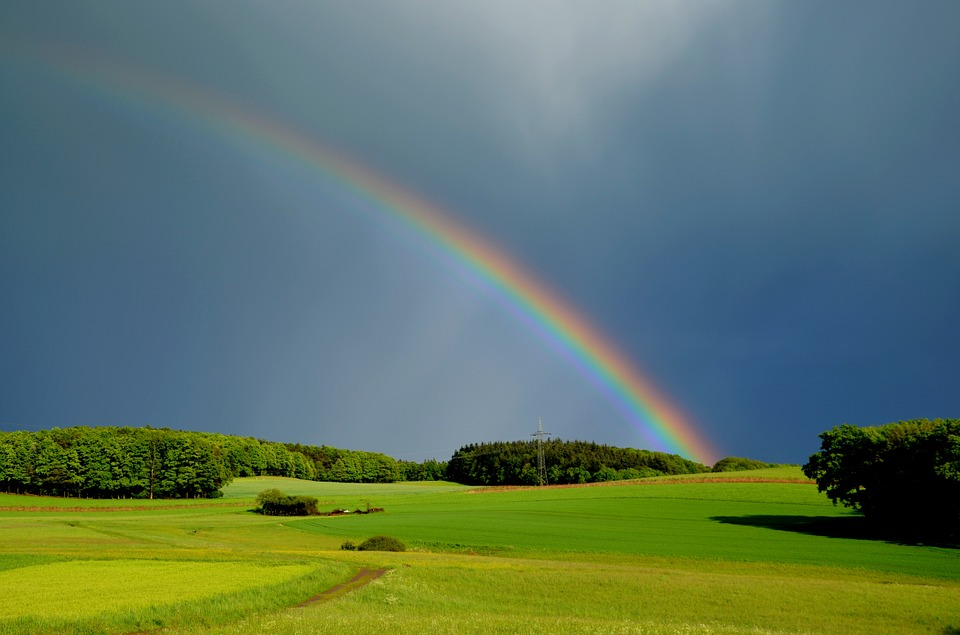 Är frihet olika för olika personer?
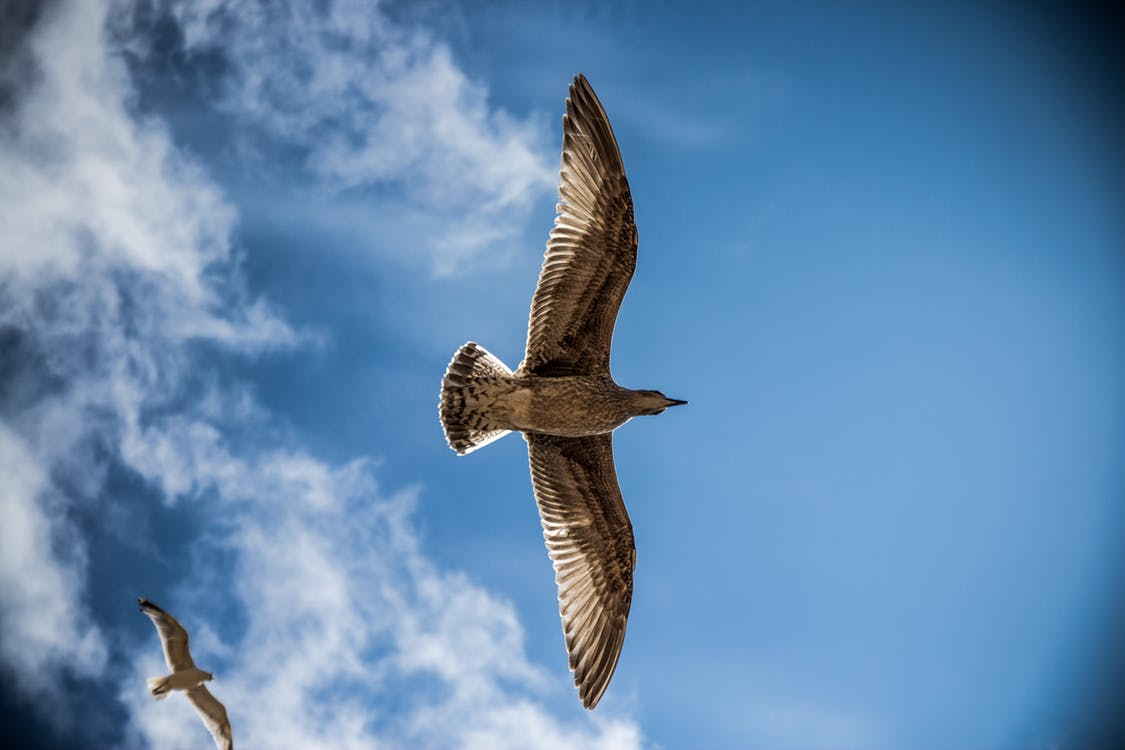 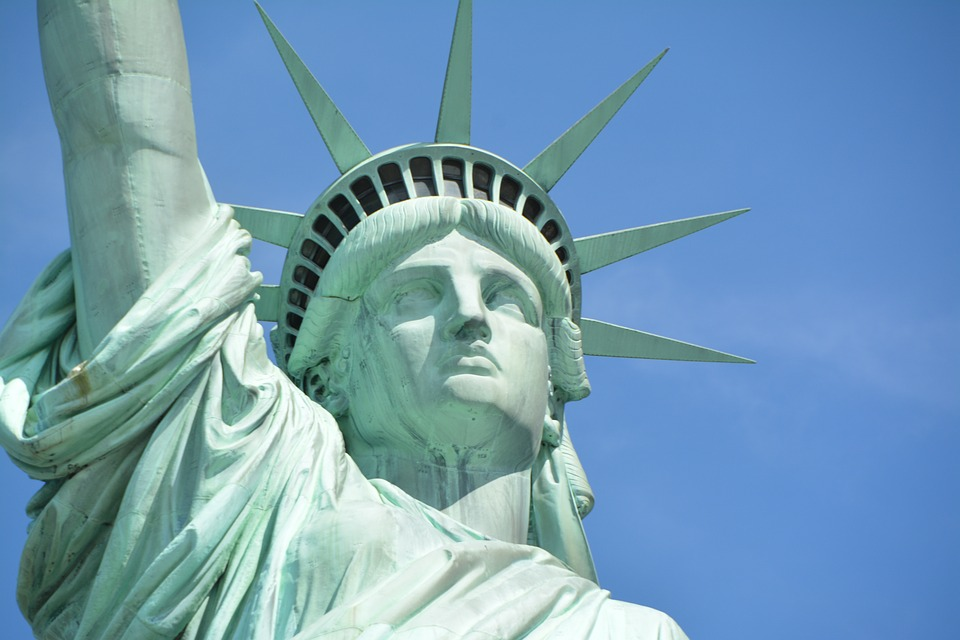 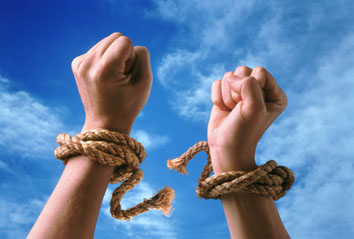 Vad är frihet för dig?
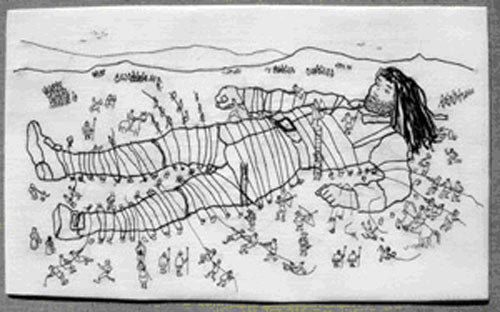 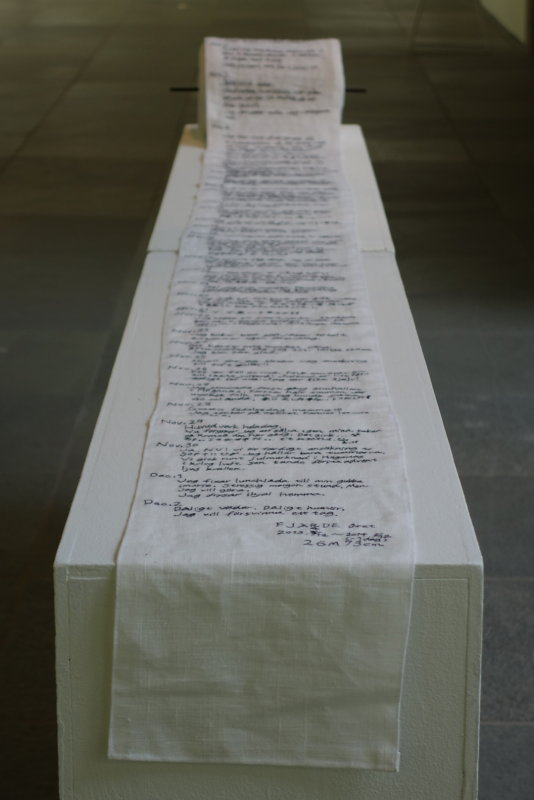 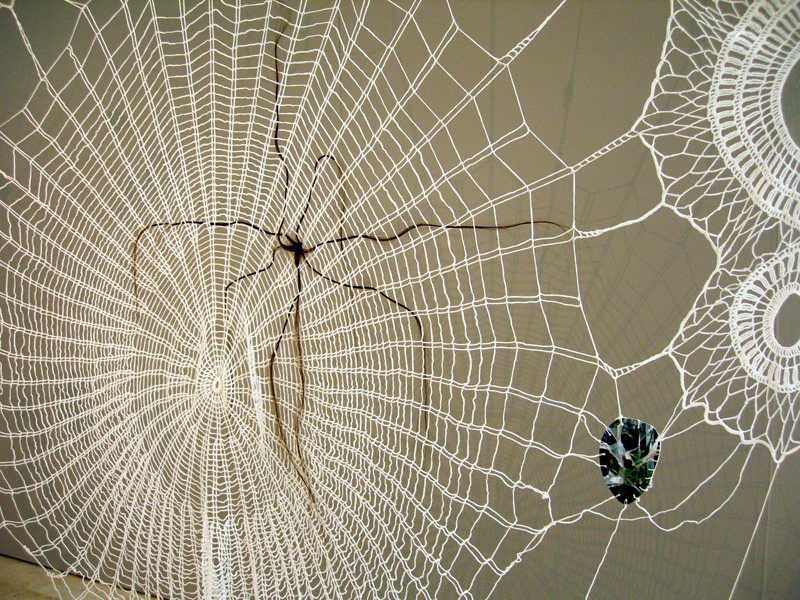 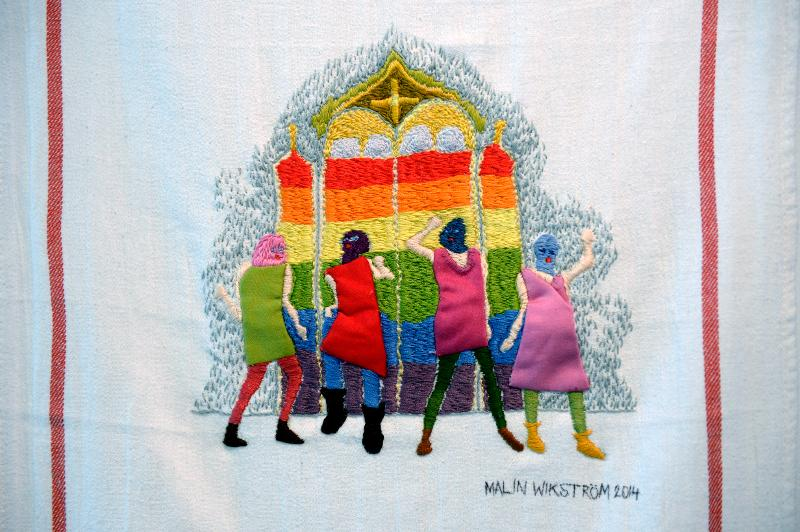 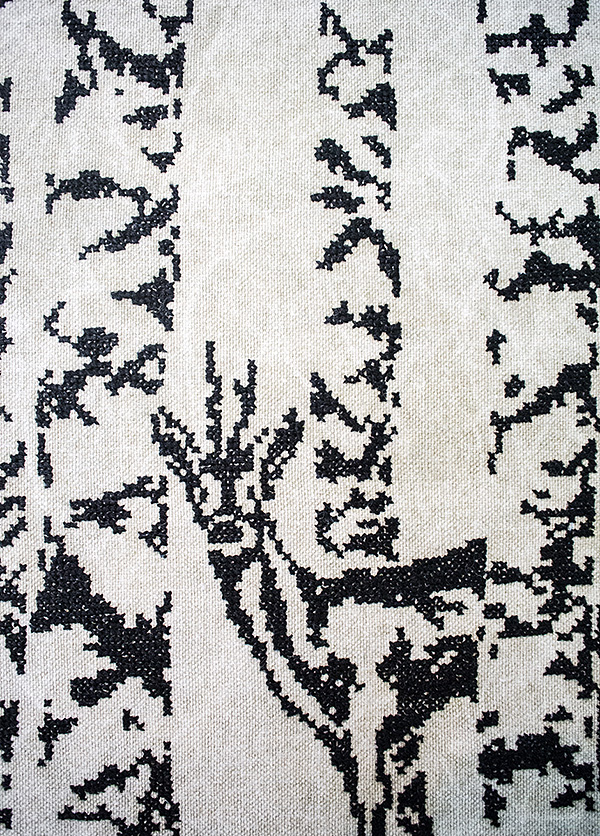 Pärlbroderi
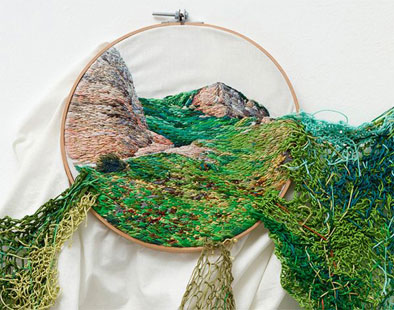 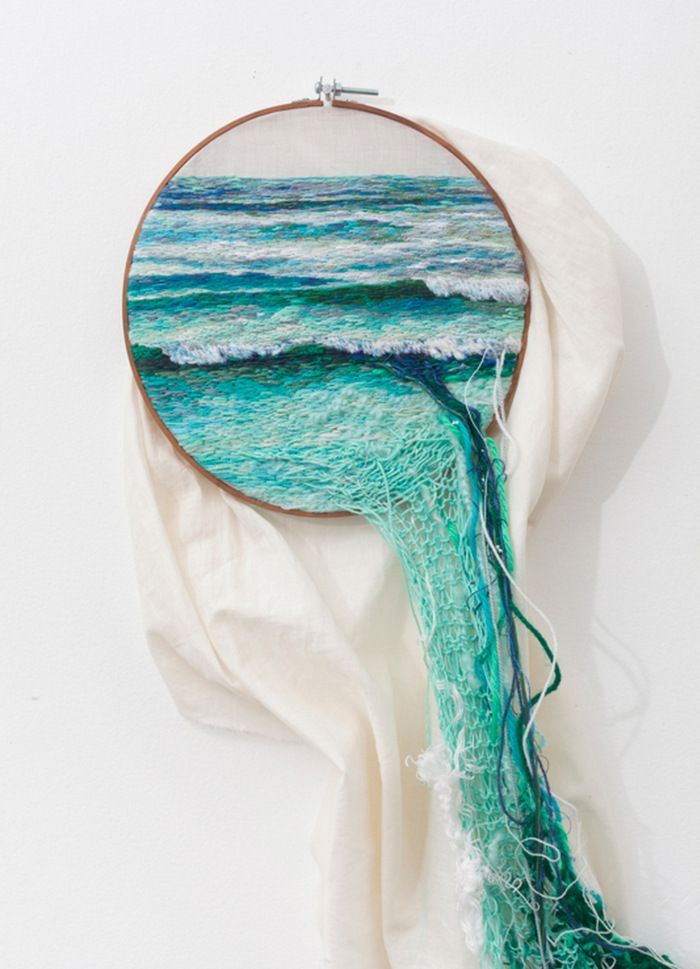 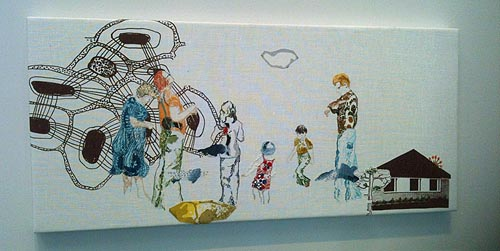 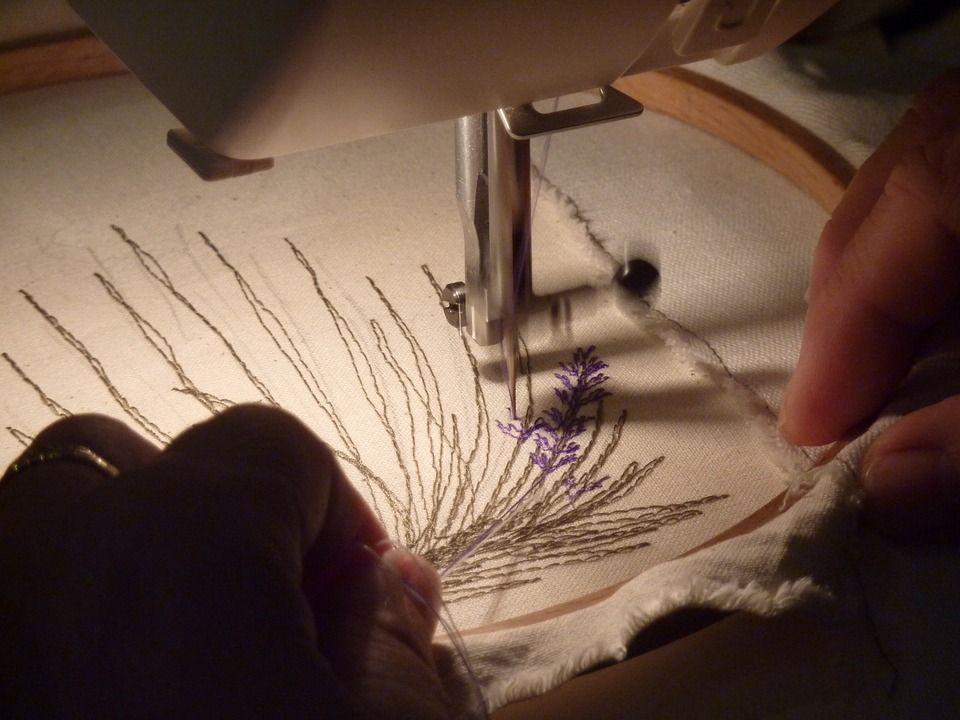 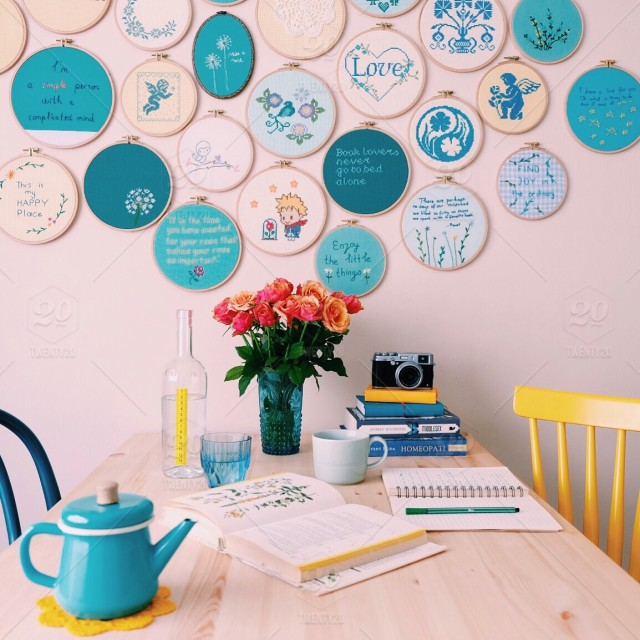 Fritt broderi inspiration
Olika stygn
Uppgiften
Ni kommer att utifrån begreppet frihet fördjupa er i teknikerna broderi. Ni skall förmedla er tolkning av vad frihet innebär för er. Detta projekt kommer att vara ett sammarbete med svenskan, där ni kommer att få utrycka er i skriftlig form genom en dikt.Hela projektet kommer att avslutas med en utställning.
Vi vill ha…
En skiss
Ett kollage (bild och text, digitalt eller klipp och klistra)
Ert färdiga resultat
En dikt (isvenskan)
Slöjdrapport
Planering